Why is it so Awkward to Talk about Mental Health?
Kiera Crawley - 2020
Interview #1 -
Two eighth grade students discuss why their friends don’t really talk about mental health.
Link to audio – click icon and press play button:
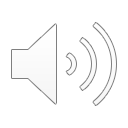 Interview #2 -
A 14 and 15 year old discuss teen mental health.
Link to audio – click icon and press play button:
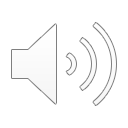 The 4HChangemakers is a group of Washtenaw County students (ages 13-18) whose goal is to raise student awareness and help educate their peers about what they can do (for themselves and others) regarding youth mental health in their communities. The students have hosted education/outreach events and trainings. 

Teens use digital storytelling to increase awareness and destigmatize mental health through social media and (now virtual) public exhibits. Local and online experts share knowledge of tools to help tell stories: photography, graphic arts, videography, podcasting, interview techniques, meme making, and more. The group continues to explore innovative ways to humanize stories and share information with their peers. 

This 4H Changemakers 2020 Digital Exhibit – STOMP OUT STIGMA -
is made possible thanks to generous  funding from 4H, Microsoft, and University of Michigan Community Health Services. 

Contact Washtenaw County 4H for more information about this and other teen mental health initiatives at (734) 222-3900   https://www.canr.msu.edu/washtenaw/washtenaw_county_4_h/
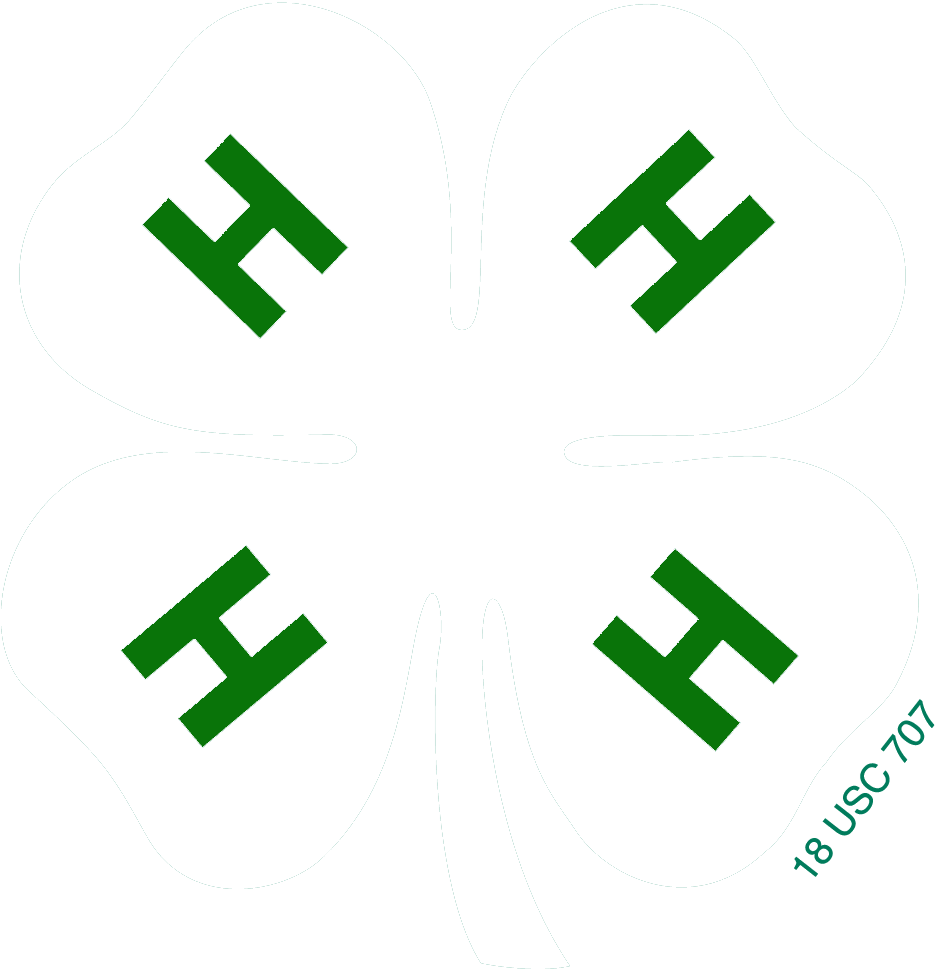 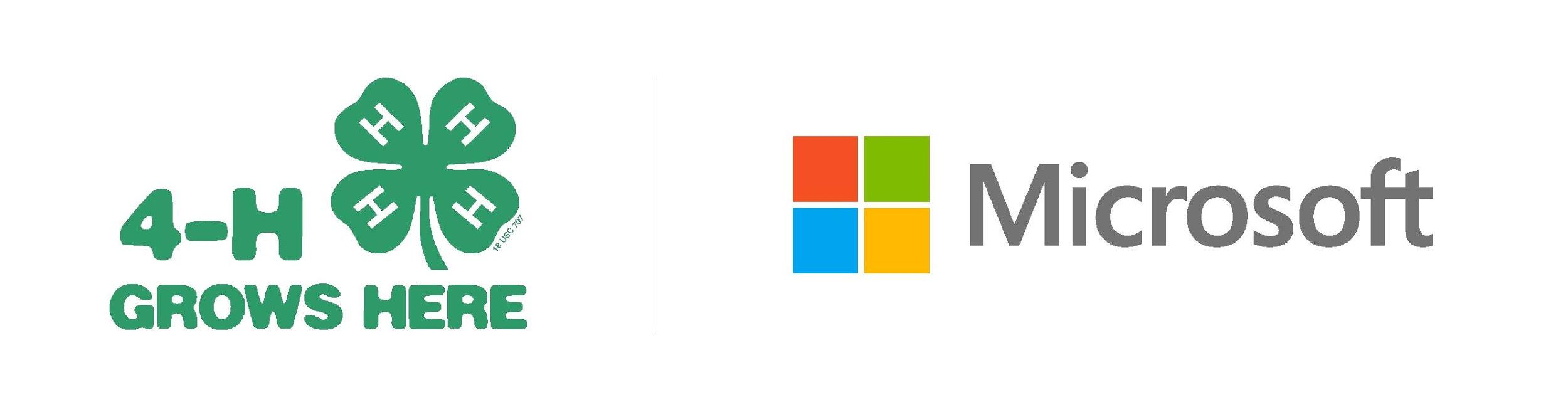 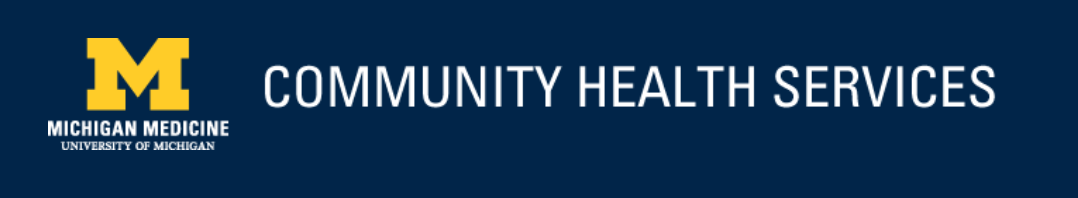